Content-Based Geospatial Schema Matching Using Semi-Supervised Geosemantic Clustering and Hierarchy
Jeffrey PartykaDr. Latifur Khan
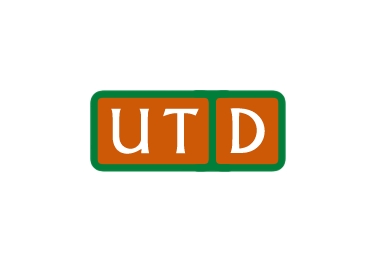 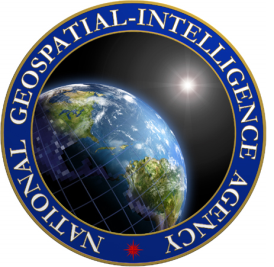 [Speaker Notes: Acknowledgements: funded by national geospatial agency and air force (put logos for both)]
Topic Outline
Background and Motivation
A Closer Look at GeoSim   - Overview   - Entropy-Based Distribution (EBD)   - Details of GeoSimG   - Details of GeoSimH
Experimental Results
Future Work & Conclusions
COUNTYNAME
CID
County
DSP
Kitsap
Kingston
TRAIL RANGE DR
96
Wahkiak
Puget Island
KITSAP
97
Information Integration
Defined as the merging of information from disparate sources
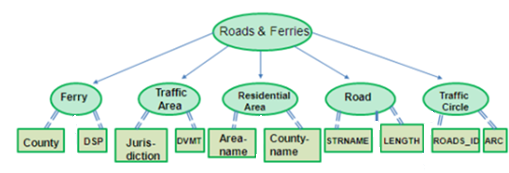 Oracle
RDF/OWL
RDF/OWL
SQL
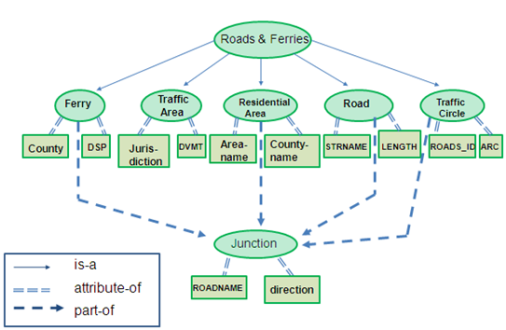 Scenarios
1
Identifying Points of Interest In Satellite Imagery
Image    DB #2
Image     DB #1
“Is the object in the imagery a cooling tower?”
Yes/No/Maybe?
YourApplication
Gazetteer
Nuclear Plant        Ontology
2
2
Determining semantic similarity between geographic data sources
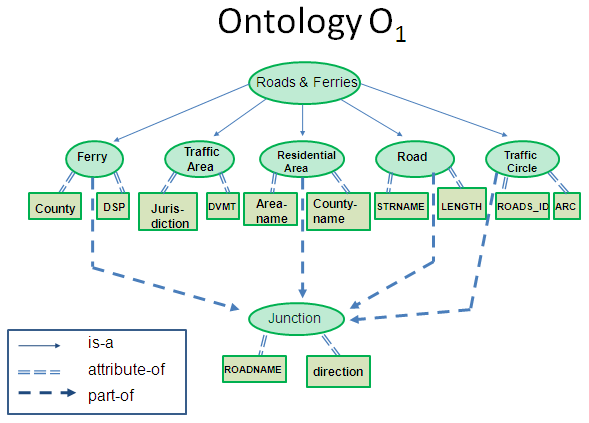 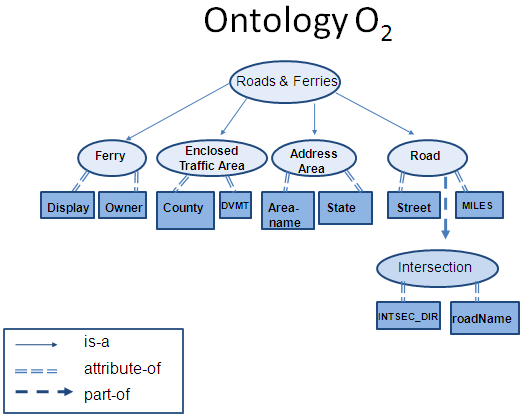 Semantic Similarity Via Clustering
Data Source         S1
Data Source         S2
Semantic Similarity           Application
School Dr.
Preston Rd.Zeppelin St.   15th St.
Plano
 CollinAddison
Custer Pwy
Parker Rd.  Alma Dr.
Lakehurst
 Denton
Instance-Based Semantic Similarity                      Approach
1
Select attribute pairs for comparison
roadName
roadType
rType
rName
county
city
town
2
Match instances between compared attributes
Run Sim algorithms…
roadName
rName
K Ave.
L Ave.
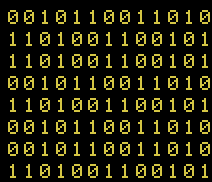 LBJ Freeway
Jupiter Rd.
Coit Rd.
US 75
3
Determine final attribute similarity
Sim = .98
roadName
rName
Instance-Based Geospatial       Schema Matching Challenges
Not enough information is used to cluster the instances (only semantic, only geographic, but rarely both)
1
Inconsistent clusterings, leading to widely varying semantic similarity scores
2
Hierarchical relationships between instances often not accounted for
3
Not Enough Info Used For Clustering
Clustering Using Only Semantic Properties (i.e: Keyword Overlap)
PLANO
DALLAS
Collin
RICHARDSON
Dallas Co.
Clustering Using Only Geographic Properties (i.e: Geographic Type)
Johnson          Rd.
Zeppelin     St.
Preston     Cir.
School   Dr.
Alma     Ln.
Dallas   Pkwy
Inconsistent Clusterings
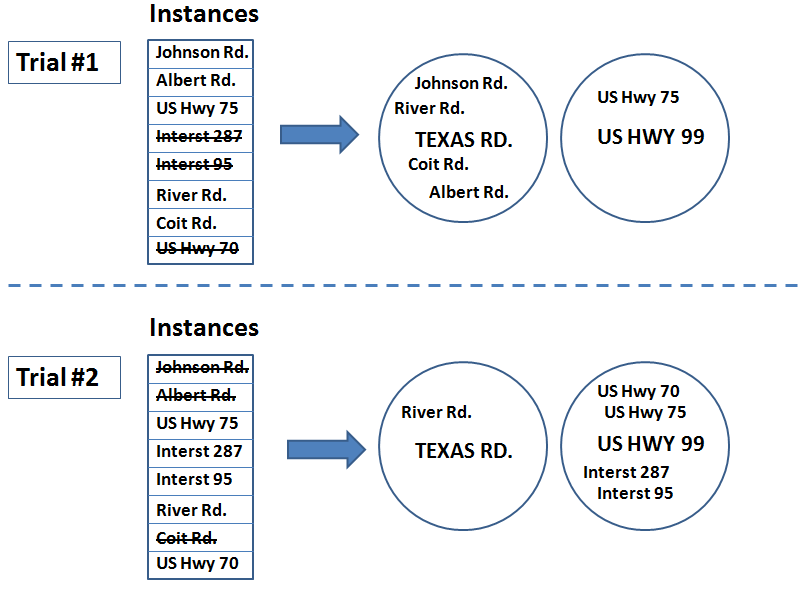 Hierarchical Relationships
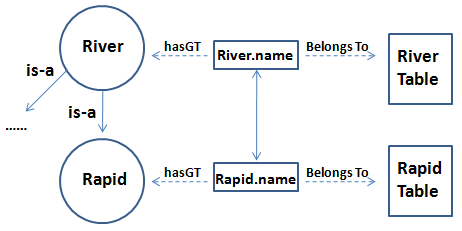 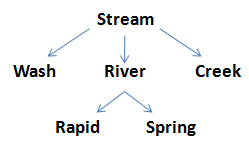 Need to watch out for:
• Being overly specific in GT specification
• Being overly general in GT specification
Introducing GeoSim
Geospatial, clustering based schema matching solution for determining semantic similarity between two compared data sources

Handles both 1:1 attribute comparisons and 1:1 table comparisons

Uses both semantic and geographic properties of instances between compared attributes to produce a more effective clustering
Flow of Control for GeoSim
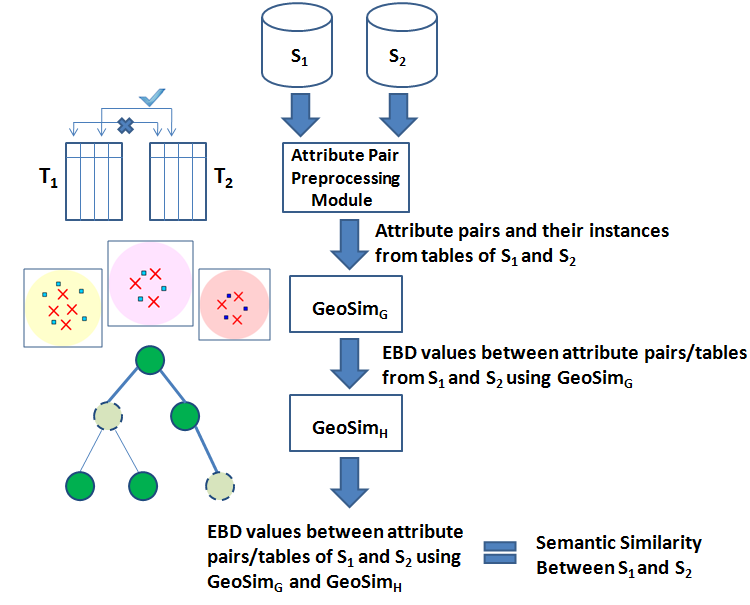 Determining Semantic Similarity
We use Entropy-Based Distribution (EBD)
EBD is a measurement of type similarity between 2 attributes (or columns):


EBD takes values in the range of [0,1] . Greater EBD corresponds to more similar type distributions between compared attributes (columns)
EBD = H(C|T)                      H(C)
Illustration of EBD
X
X
X
Z
Y
Y
Z
Y
Y
X
Y
X
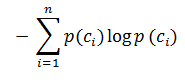 Entropy = H(C) =
Y
Z
Y
Y
Z
Y
Y
X
X
X
X
X
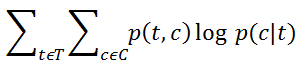 Conditional Entropy = H(C|T) =  —
[Speaker Notes: Change x and X under conditional entropy equation to c and C; also, change y and Y to t and T]
Details of Clustering in GeoSim
●  GeoSim uses K-medoid clustering over the semantic and geographic types of instances between compared attributes
● K-means is not suitable because we cannot compute a centroid among string instances, so we use K-medoid clustering ● Use Normalized Google Distance (NGD) as a distance measure between any two keywords in a cluster
● WordNet would not be a suitable distance measure in the GIS domain
Definition of Google Distance
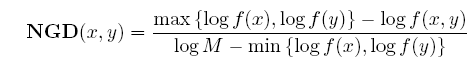 NGD(x, y) is a measure for the symmetric conditional probability of co-occurrence of x and y
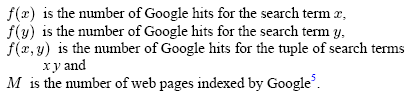 [Speaker Notes: Add Google Distance citation here]
Semantic Clustering with NGD
Google Distance        Calculation
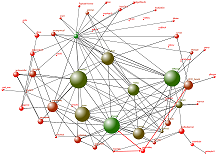 S1
S2
Parker Rd.
 15th St.Campbell Rd.
School Dr.
Alma Dr.Harry Hines Blvd.
Johnson Rd.
Zeppelin St.  Preston Rd.Mathias Cir.
Dallas Pwy
Custer Pwy
Geographic Clustering
We use a gazetteer to determine the geographic type (GT) of an instance
Instances of S1
Instances of S2
GTs
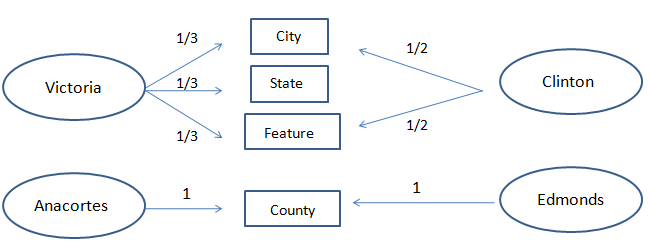 Anacortes
Victoria ?
Victoria ?
Victoria ?
Edmonds
Clinton ?
Clinton ?
Using Latlong Value to Derive 1:1         Instance to GT Mappings
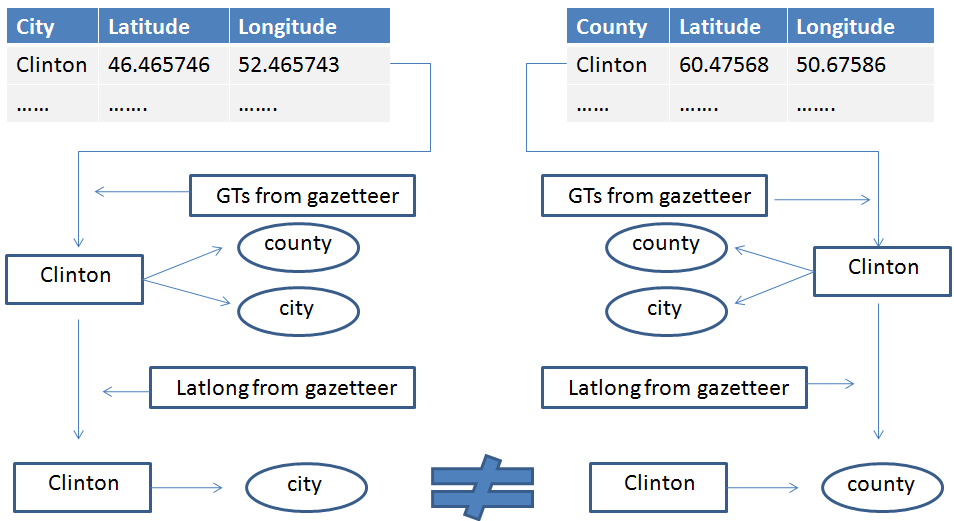 [Speaker Notes: Need a slide combining NGT + GT  -- also, need to talk about how when comparing atts with GTs and NGTs, I create clusters for GTs and NGTs, I weigh them equally.]
Geographic Clustering using GTs
Geonames Gazetteer
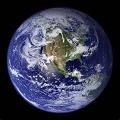 S1
S2
Johnson Rd.
Parker Rd. Preston Rd.Campbell Rd.
Zeppelin St.
 15th St.
School Dr.
Alma Dr.
Dallas Pwy
Custer Pwy
Using Semantic and Geographic Properties (SSGS)
Coppell
Dallas County
Semantic Distance: ImpS(Ci) = =
Collin County
Dallas
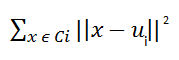 Richardson
Cooke County
Geographic Distance:
Coppell
Dallas County
Dallas
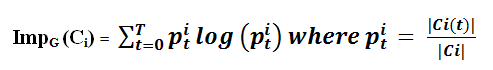 Collin County
Richardson
Cooke County
Objective Function to be Minimized (over all clusters): OSSGS =                                                 where  Wi =
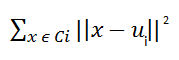 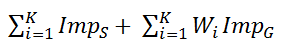 Mohammad M. Masud, Jing Gao, Latifur Khan, Jiawei Han, Bhavani M. Thuraisingham: A Practical Approach to Classify Evolving Data Streams: Training with Limited Amount of Labeled Data. In: Gianotti, F. et al. (eds.) ICDM 2008, pp. 929--934. Computer Society Press (2008)
[Speaker Notes: We can replace Wi]
Hierarchical Matching Over Instance GTs
● GeoSim includes a hierarchical matching component, GeoSimH, that accounts for relationships between GTs of instances:
Stream
Creek
Wash
River
Rapid
Spring
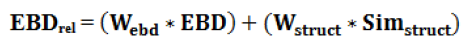 Where EBD is the semantic similarity from GeoSimG, Webd is its weighting factor,  Simstruct  is the path length from one GT to another over all distinct GT pairings between the instances of the compared attributes, and Wstruct is its weighting factor.
Measuring Path Length
● We use a variant of the Leacock-Chodorow (LDC) method, modified for the geospatial domain (LDCG)

● LDC relies on WordNet path length between concepts (len(c1, c2) above), as well as depth of WordNet hierarchy (D above)

● LDCG relies on path length between concepts residing within the relevant geospatial ontology (c1, c2 ). D is the depth of this ontology.
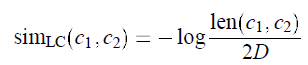 * Z
=
Experimental Results
● We conducted 3 separate experiments comparing GeoSim against popular methods for computing semantic similarity ● Experiment #1 tested GeoSimG‘s matching abilities over distinct heterogeneous data sources against 4 other methods used to calculate semantic similarity

● Experiment #2 tested GeoSimG‘s ability to produce consistent similarity scores over a set of attribute comparisons versus the same 4 methods from Experiment #1● Experiment #3 tested GeoSimH‘s hierarchical matching ability
Dataset Details
GTD Dataset
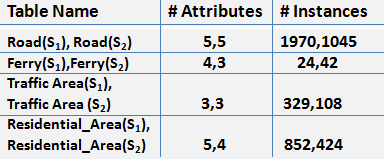 GLD Dataset
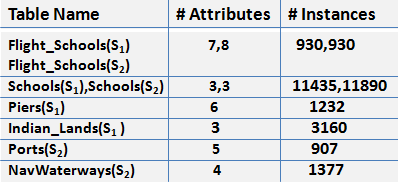 Experiment #1 and Results
● This experiment compared GeoSimG against popular methods for computing semantic similarity:
● Two heterogeneous data sources, GIS Transportation Dataset (GTD) and GIS Location Dataset(GLD) were compared at the attribute level for semantic matches
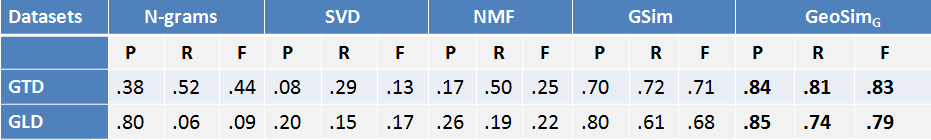 GeoSimG outperformed the other methods as follows:
           -N-grams: GTD(.83-.44), GLD(.79-.09)       -SVD: GTD(.83-.13), GLD(.79-.17)       -NMF: GTD(.83-.25), GLD(.79-.22)       -GSim: GTD(.83-.71), GLD(.79-.68)
[Speaker Notes: GTD ground truth contains 29 correct attribute mappings; GLD contains 52]
Experiment #2 and Results
● This experiment measured GeoSimG‘s ability to generate consistent semantic similarity scores for each attribute comparison it discovered 

● We averaged the variance in the precision and recall over all attribute comparisons after 50 trials runs
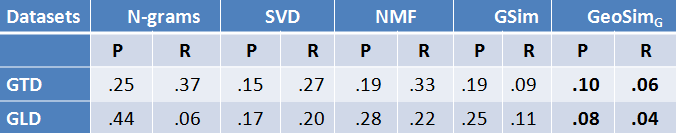 -N-grams: GTD(.10-.25 (P)|.06-.37 (R)), GLD(.08-.44(P) |.04-.06(R) )       -SVD: GTD(.10-.15 (P)|.06-.27 (R)), GLD(.08-.17(P) |.04-.20(R) )       -NMF: GTD(.10-.19 (P)|.06-.33 (R)), GLD(.08-.28(P) |.04-.22(R) )       -GSim: GTD(.10-.19 (P)|.06-.09 (R)), GLD(.08-.25(P) |.04-.11(R) )
Experiment #3POI and HYDRO Ontologies
POI Ontology
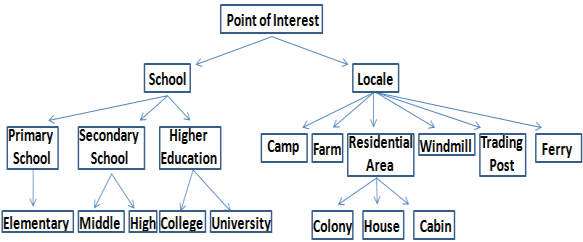 HYDRO Ontology
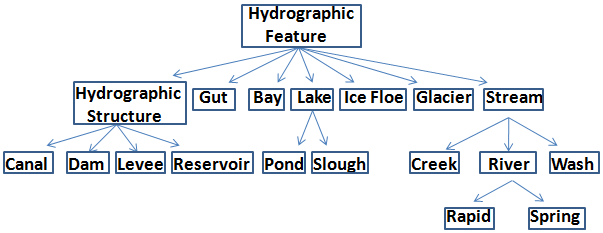 [Speaker Notes: Both ontologies’ instances were gleaned from GNIS (Geographic Names Information System) maintained by the USGS, and the ontologies were constructed by using the relationships between GTs found in the ADL gazetteer Ground truth for POI contained 32 correct attribute mappings, and the ground truth for HYDRO contained 27 correct attribute mappings]
Experiment #3 Results
Comparison of F-measure scores over POI and HYDRO generated by GeoSimG alone and GeoSimG  + GeoSimH
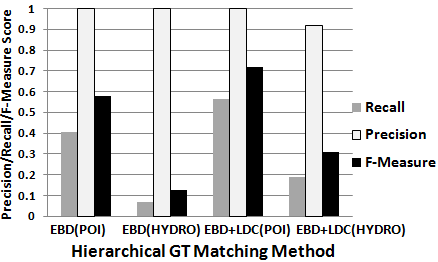 Experiment #3 Results(cont)
Comparison of F-measure scores generated by EBD+LDC and EBD + Lin over POI over 5 different weightings for Webd
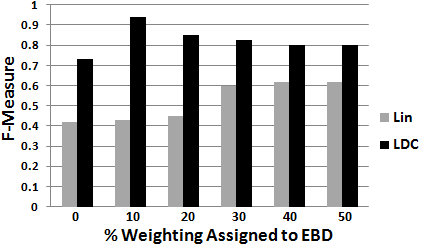 Comparison of F-measure scores generated by EBD+LDC and EBD + Lin over HYDRO over 5 different weightings for Webd
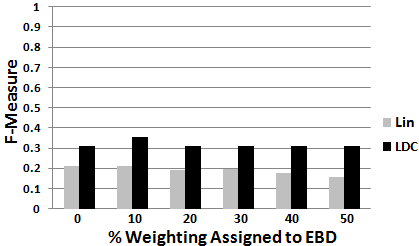 Future Work
● Apply GeoSim to instance matching situations where many instances do not have a GT (GT discernment via EM?) ● Attempt to leverage the Geospatial Semantic Web to derive more accurate attribute matches  (ie: discerning the GTs of geographically ambiguous instances,  discovering a match template for this attribute pair, etc.) ● Multi-Attribute Matching (1:N matching)
THANK YOU!            ANY QUESTIONS?